8 - 7
تقدير الحجم وقياسه
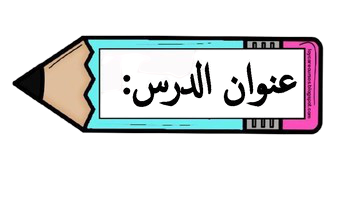 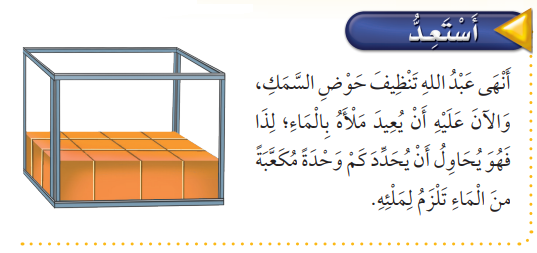 فكرة الدرس

أقدر حجم مجسم معين وأقيسه

المفردات
الحجم
الوحدة المكعبة
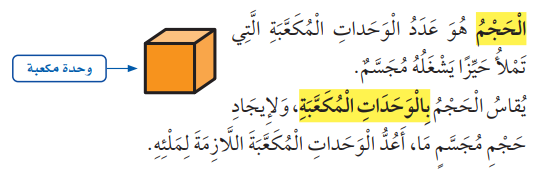 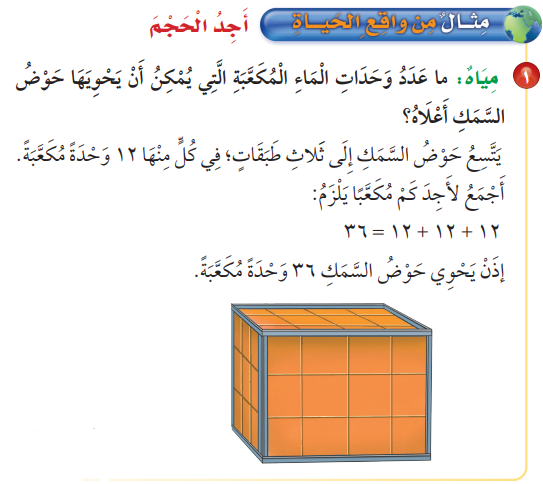 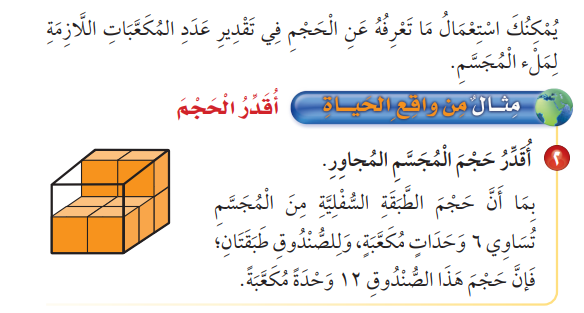 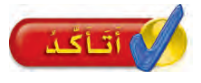 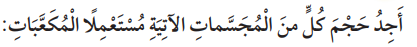 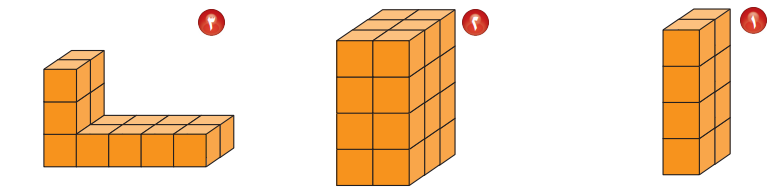 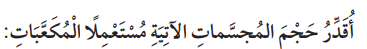 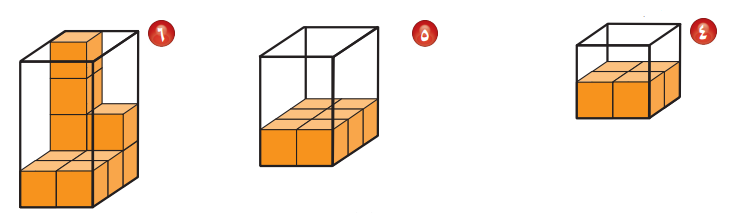 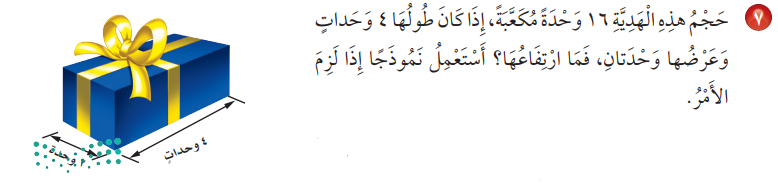 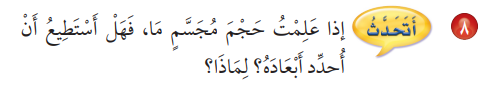 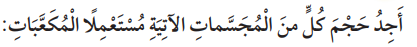 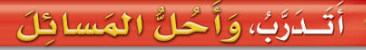 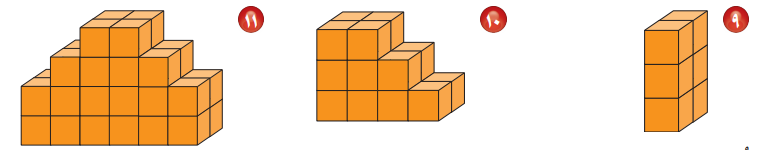 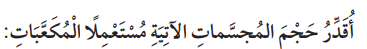 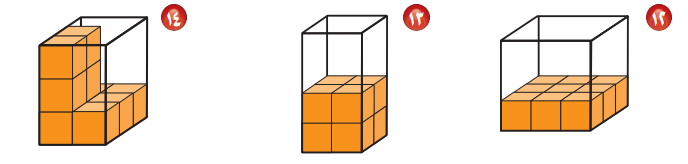 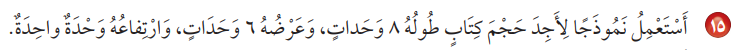 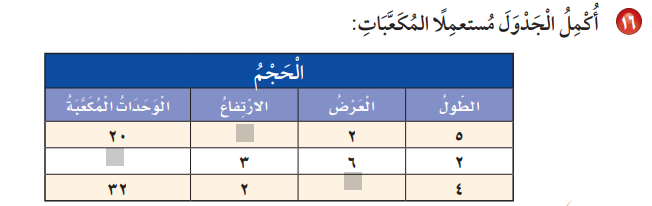 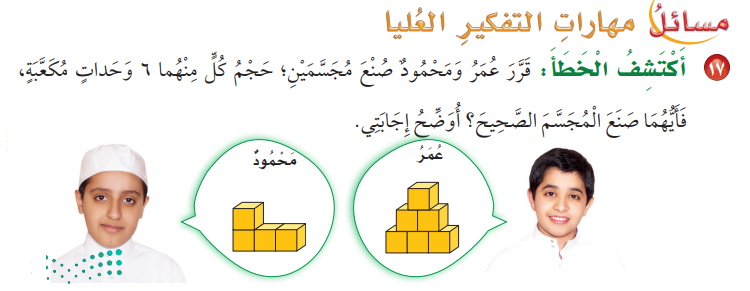 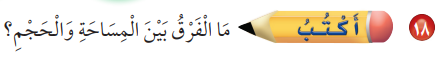